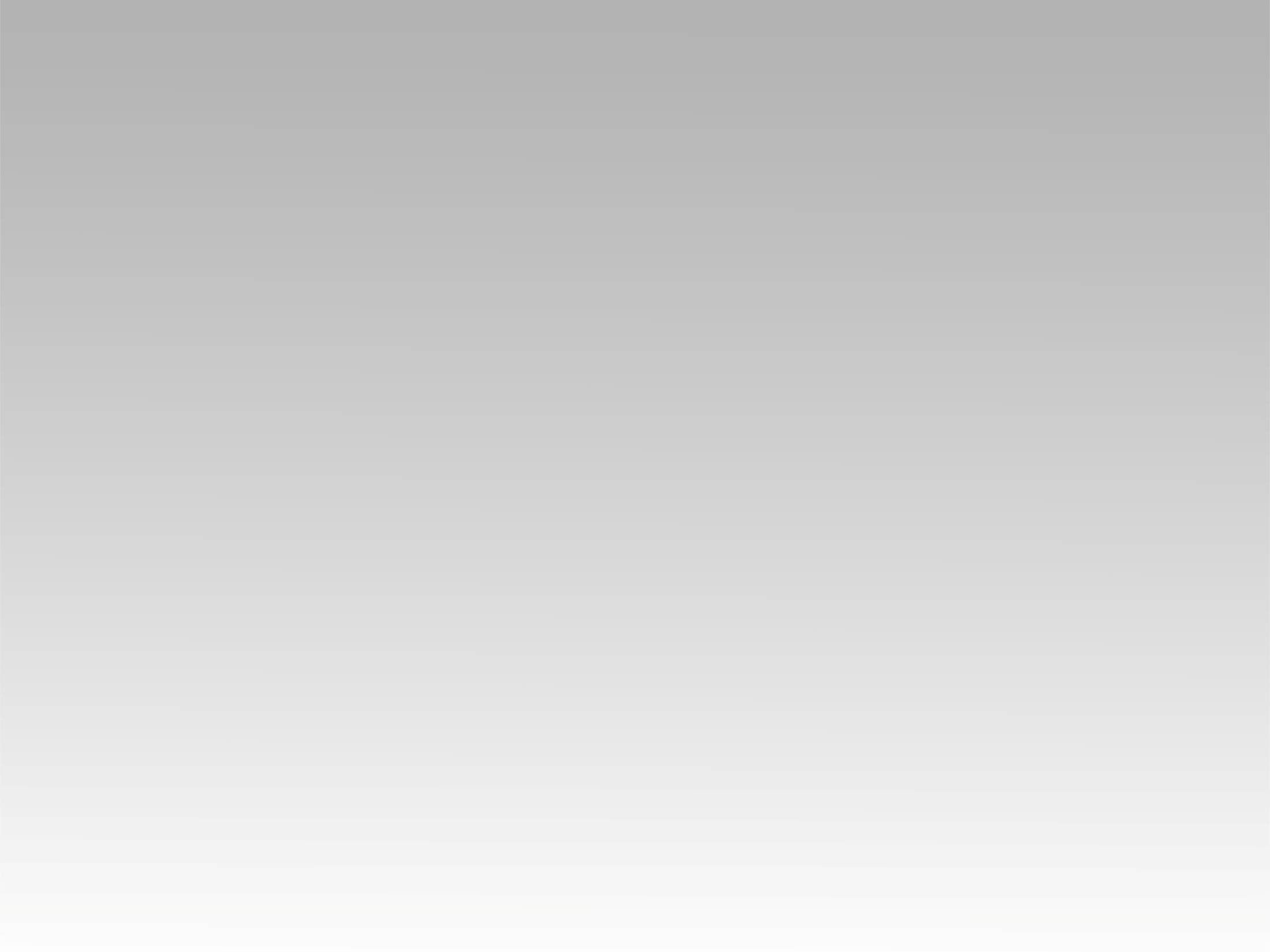 ترنيمة
إنت المالك الوحيد
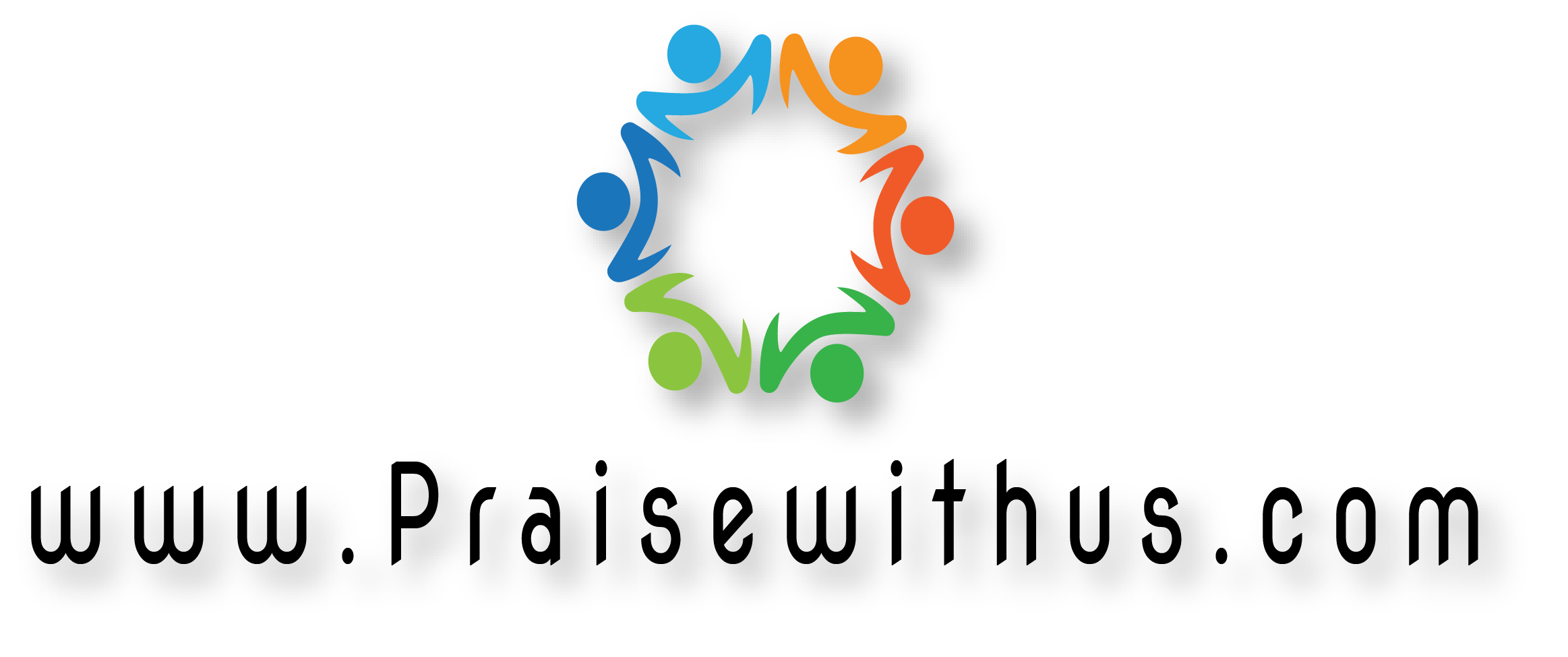 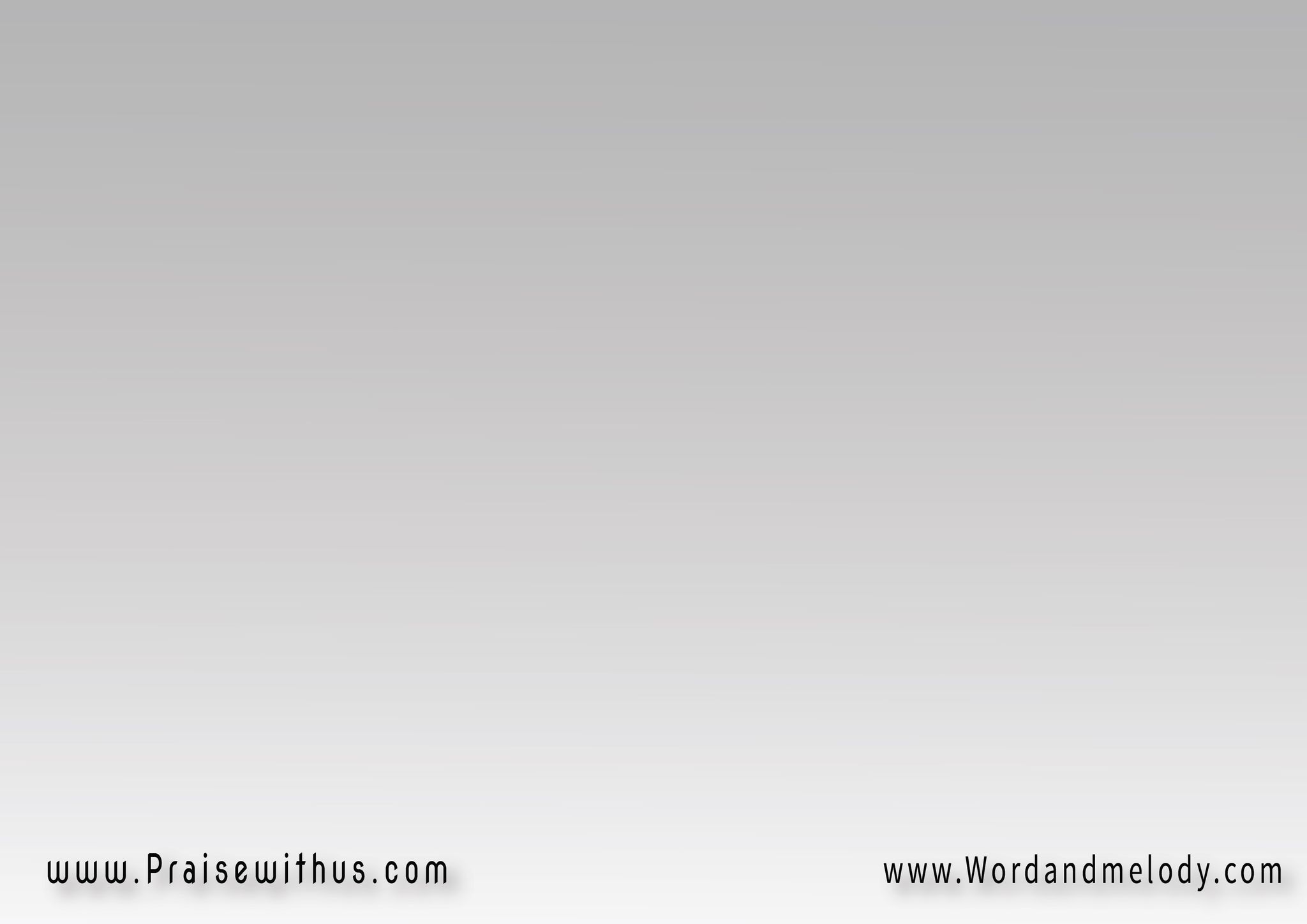 1-
(إنت المالك الوحيد 
إعلان ملكك لينا يزيد
وعلى حساب دمّ الصّليب   على إبليس النصر أكيد)2
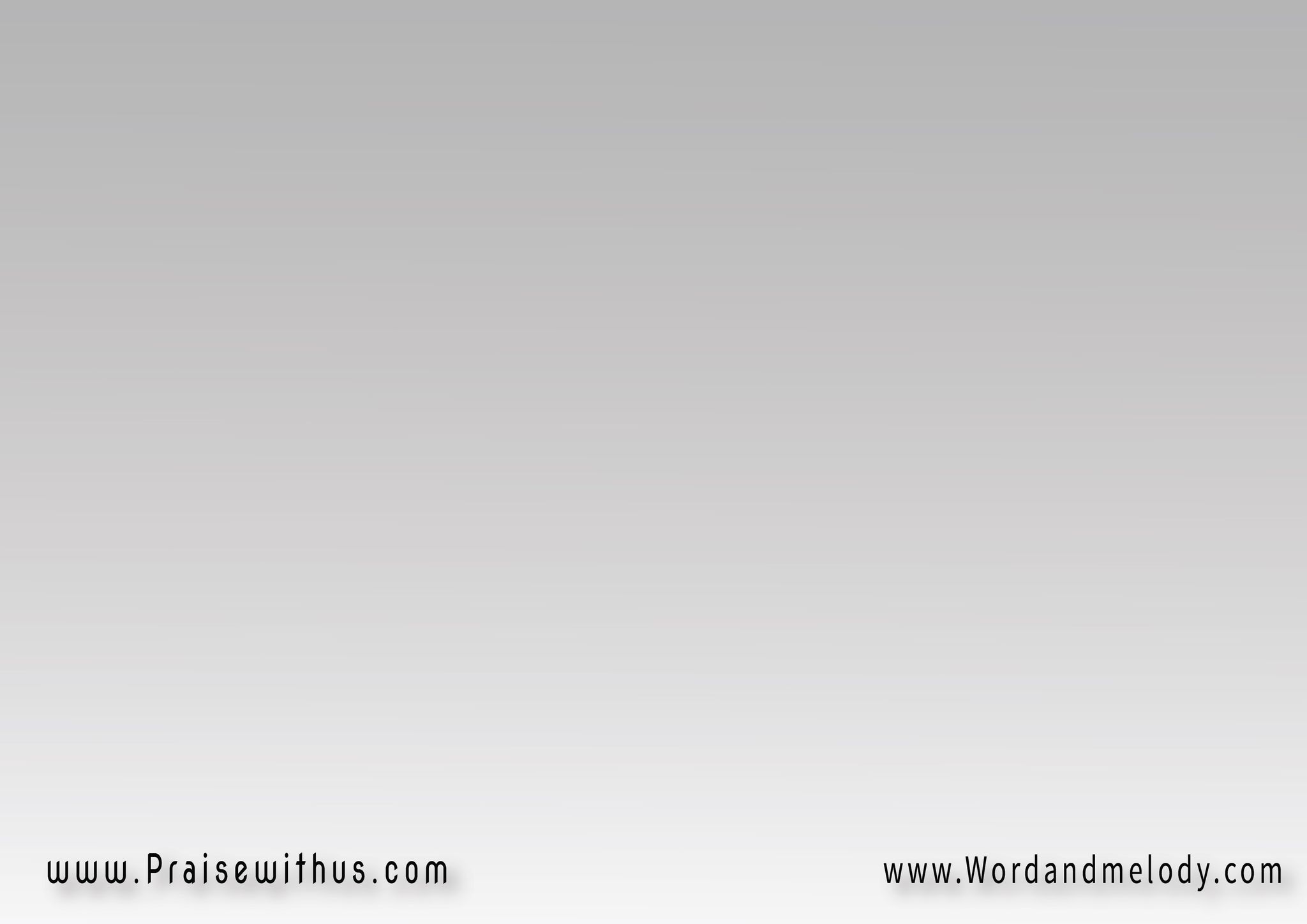 القرار:
(بِالهتافات والتّسبيحات 
داخلين حروبنا  منتصرين
وبأغنيات رافعين رايات   رايات النُّصرة بيك غالبين) 2
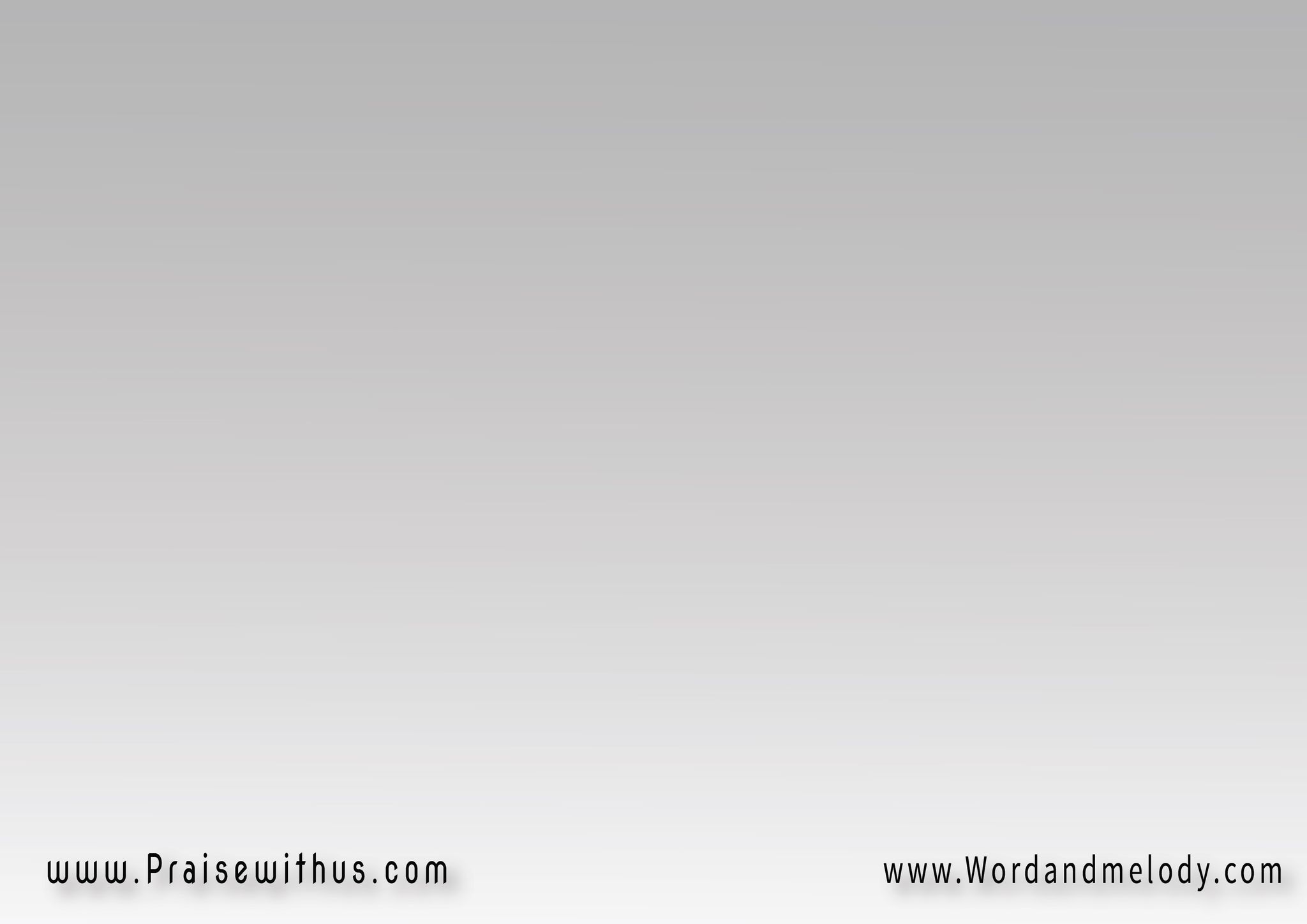 2-
(نرفع اسمك يا ابن الله     
دا بسلطانك  لينا حياة
تحنى  لإسمك كلِّ جباه 
تسبيحك من كلِّ  شفاه)2
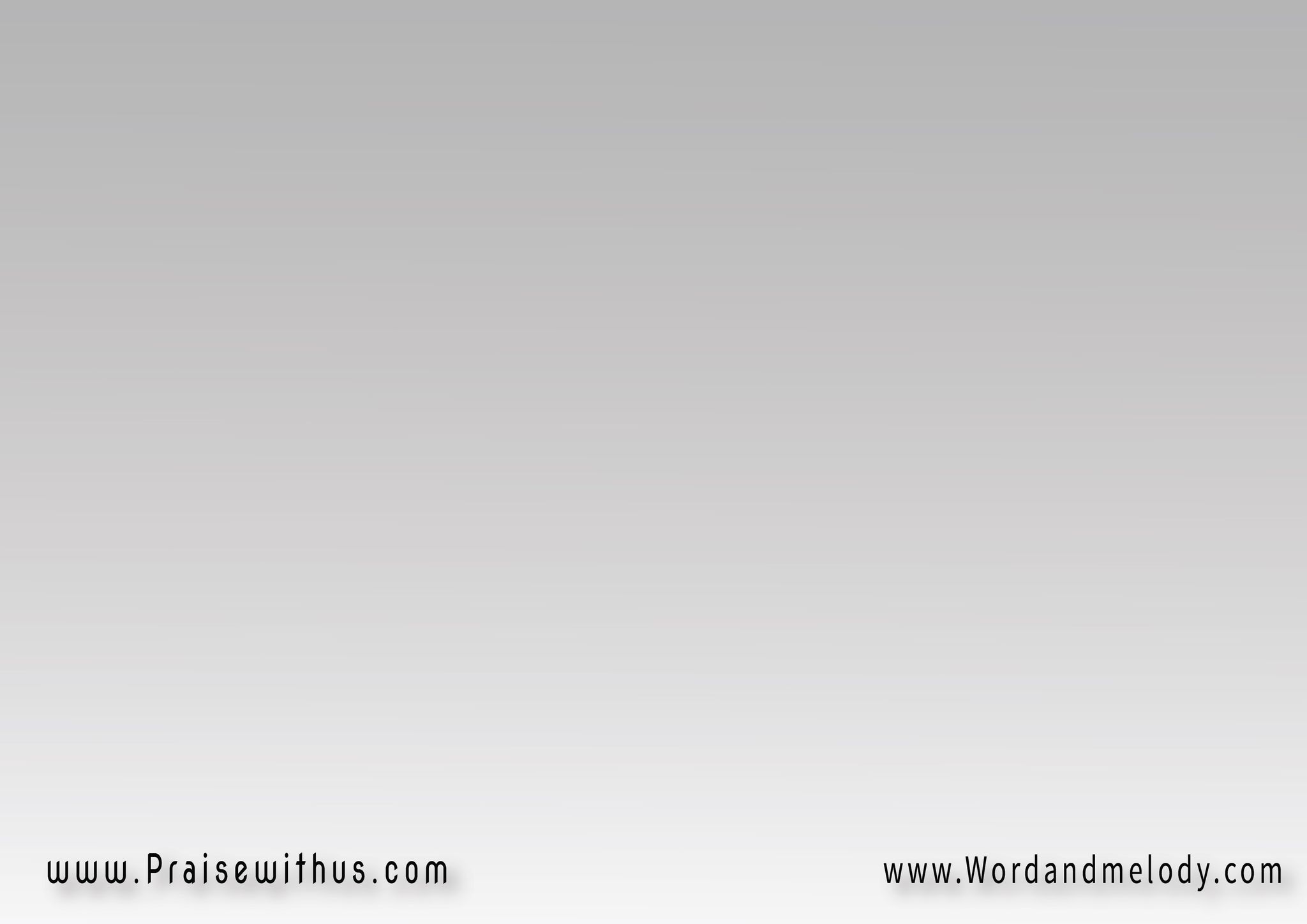 القرار:
(بِالهتافات والتّسبيحات 
داخلين حروبنا  منتصرين
وبأغنيات رافعين رايات   رايات النُّصرة بيك غالبين) 2
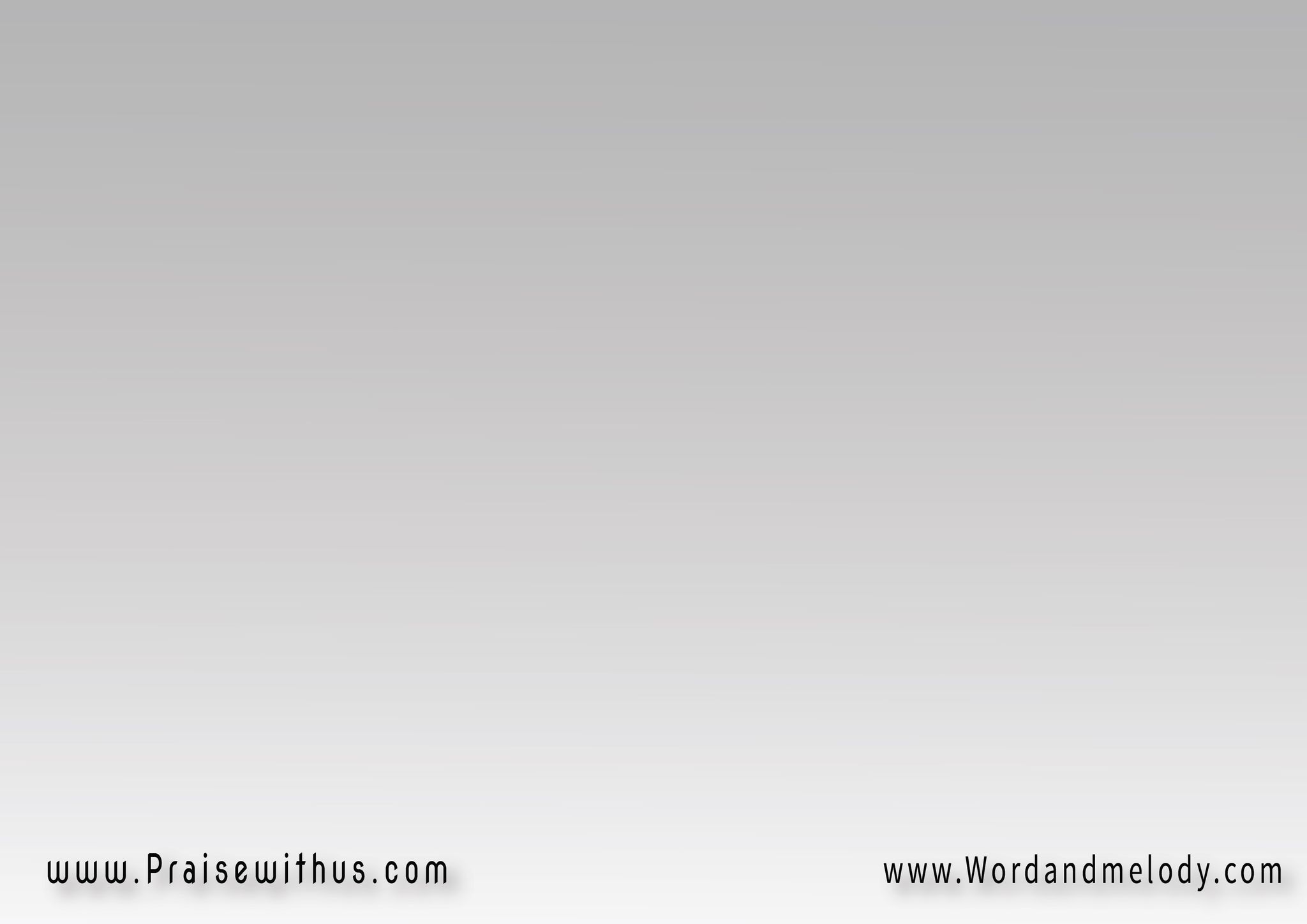 3-
(ليك القوَة والسُّلطان 
ليك بنذيع كلِّ الأَلحان
وبروحك نرفع أنغام  
اسمك يعلَّى في كلِّ مكان)2
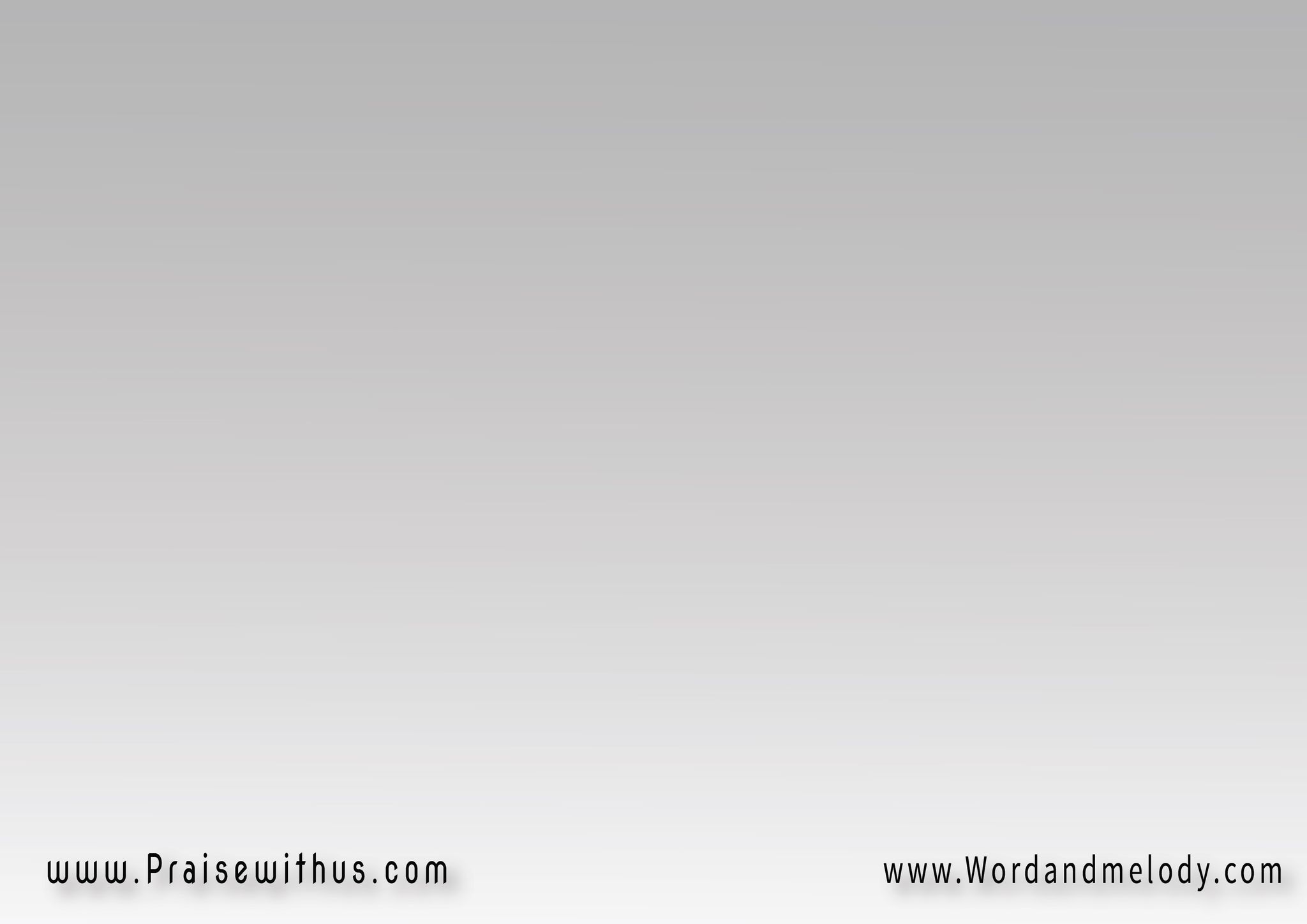 القرار:
(بِالهتافات والتّسبيحات 
داخلين حروبنا  منتصرين
وبأغنيات رافعين رايات   رايات النُّصرة بيك غالبين) 2
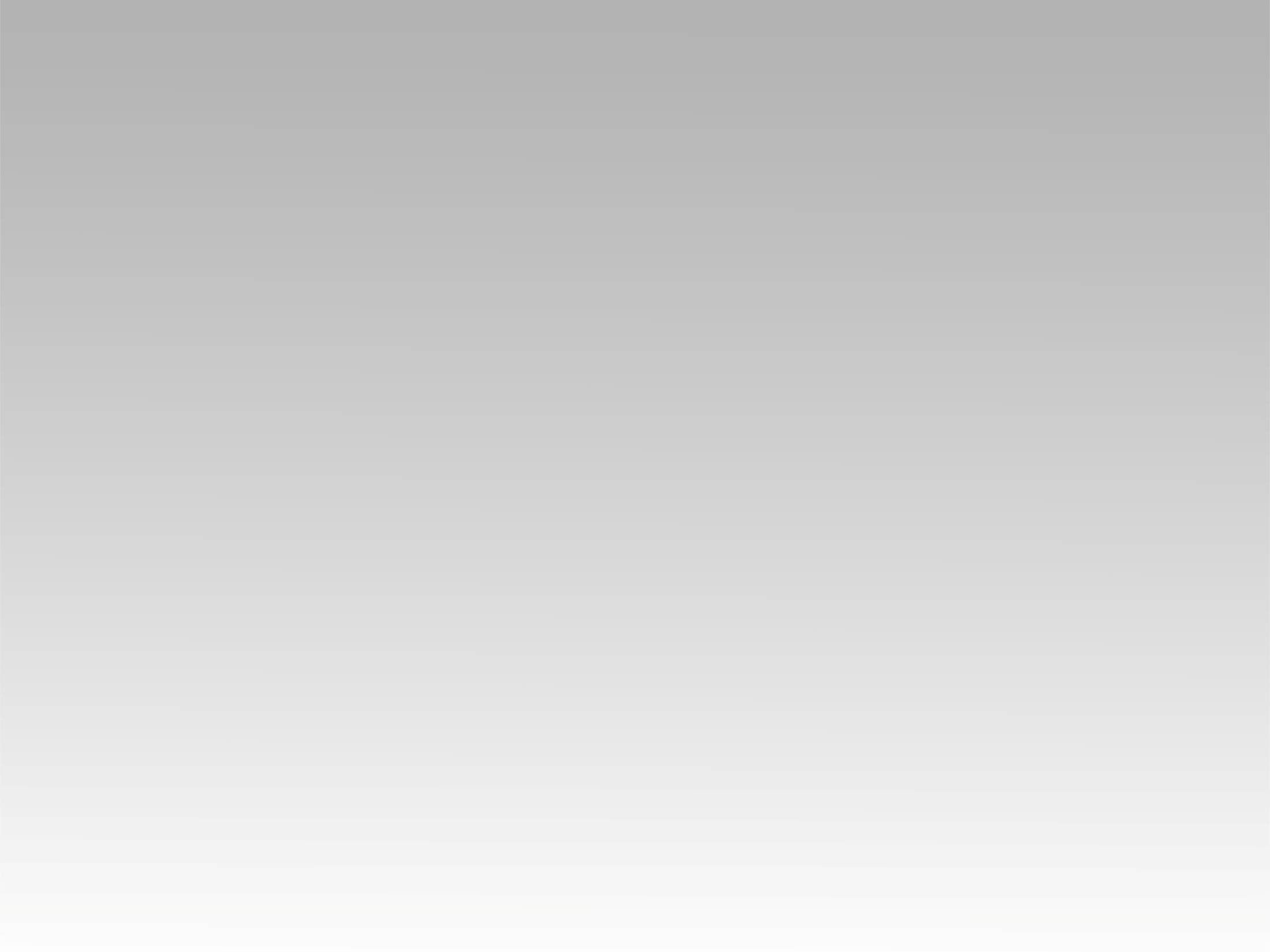 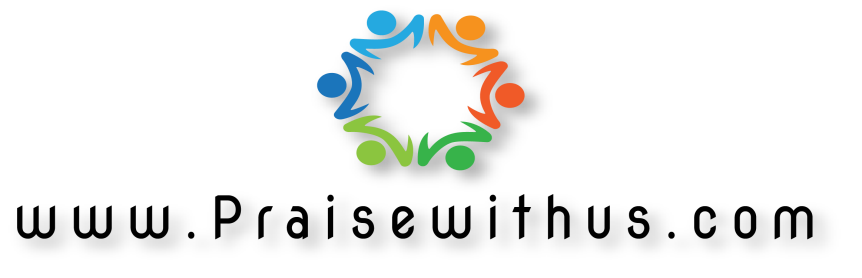